TABE  ELA-EPAXENUnit-5  Text Types and PurposesLesson-36Transitions
Some graphics may not have copied well during the Scan Process
1
ELA-E-36 Transitions
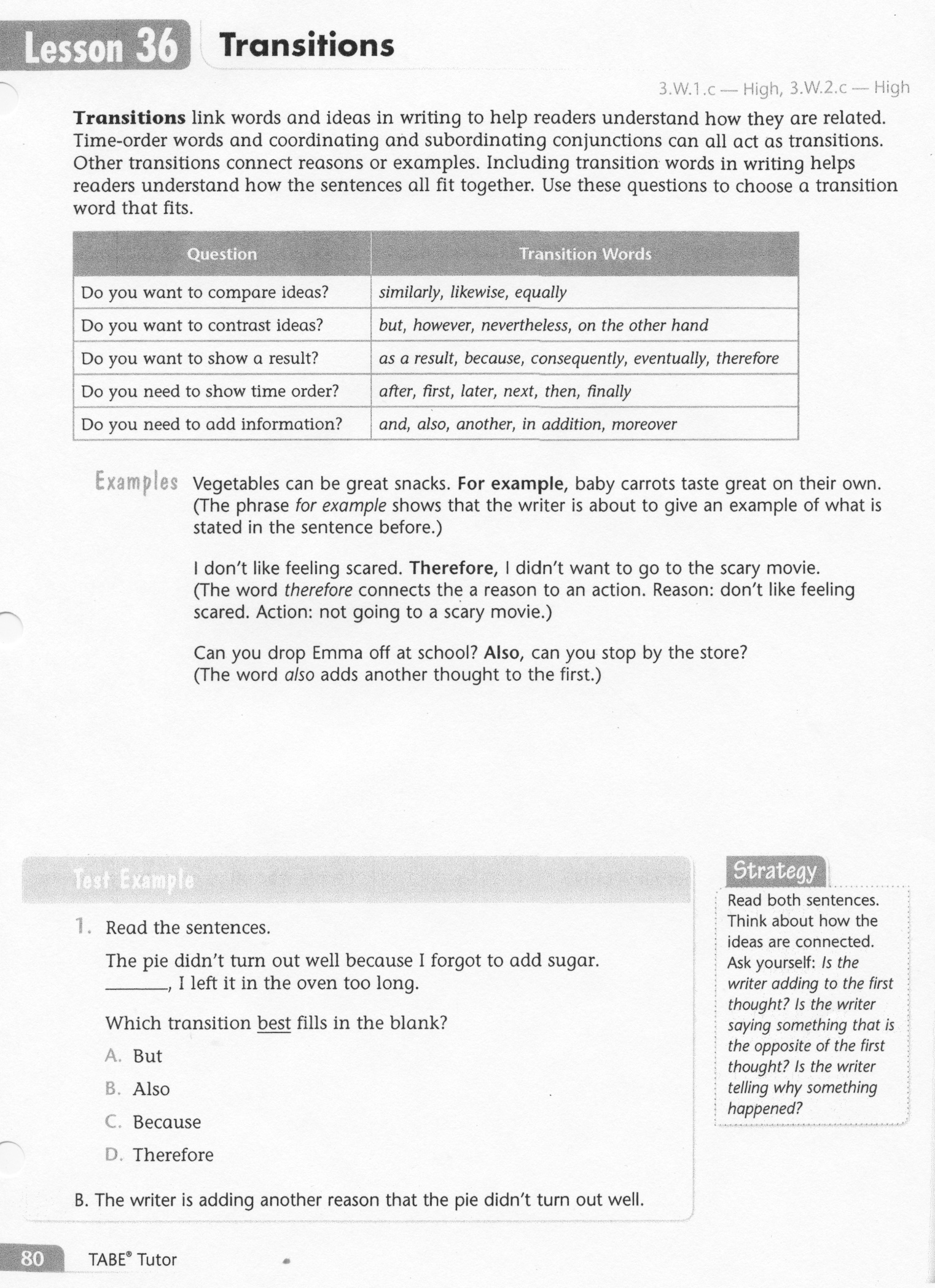 2
ELA-E-36 Transitions
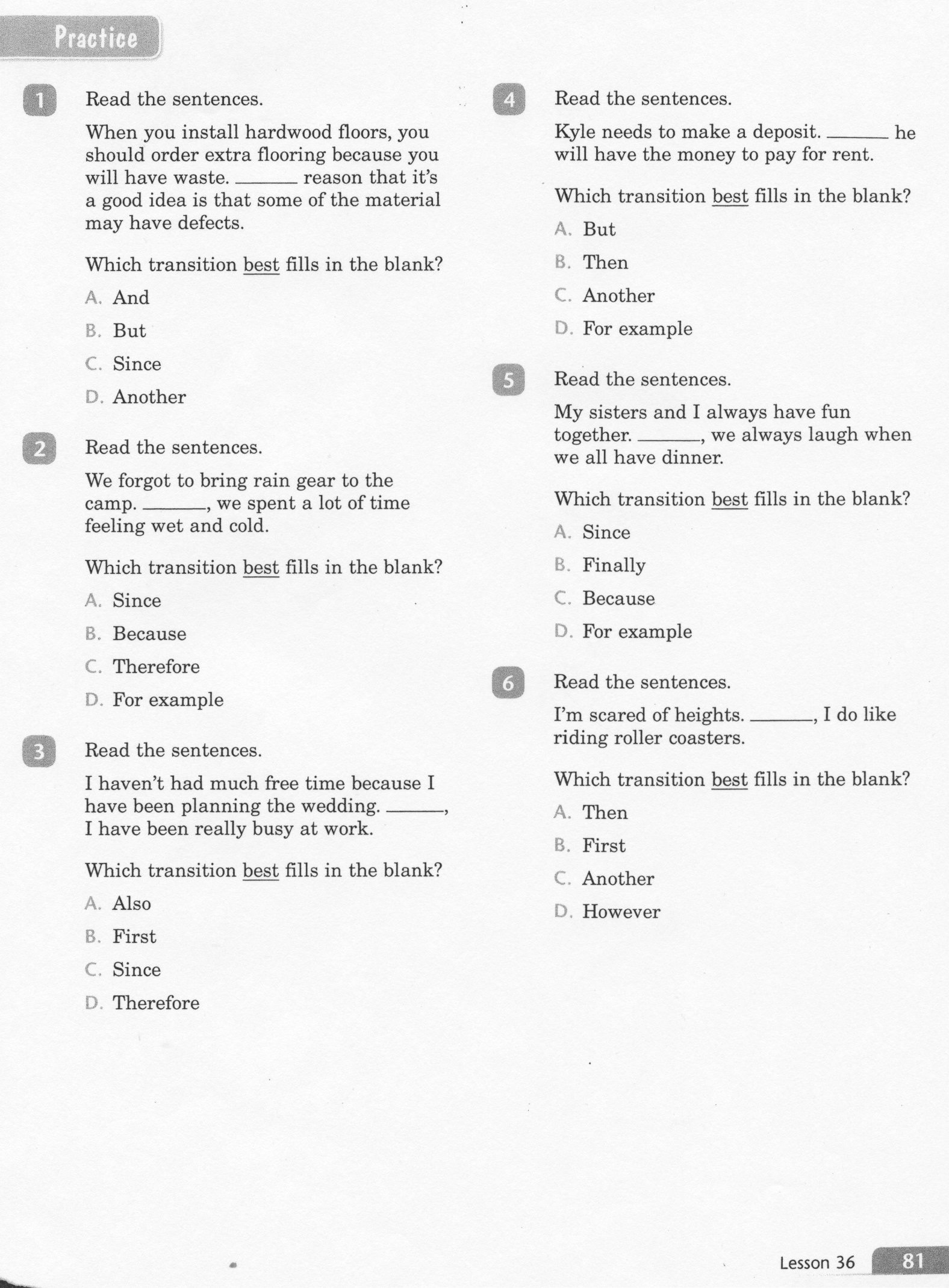 3
ELA-E-36 Transitions
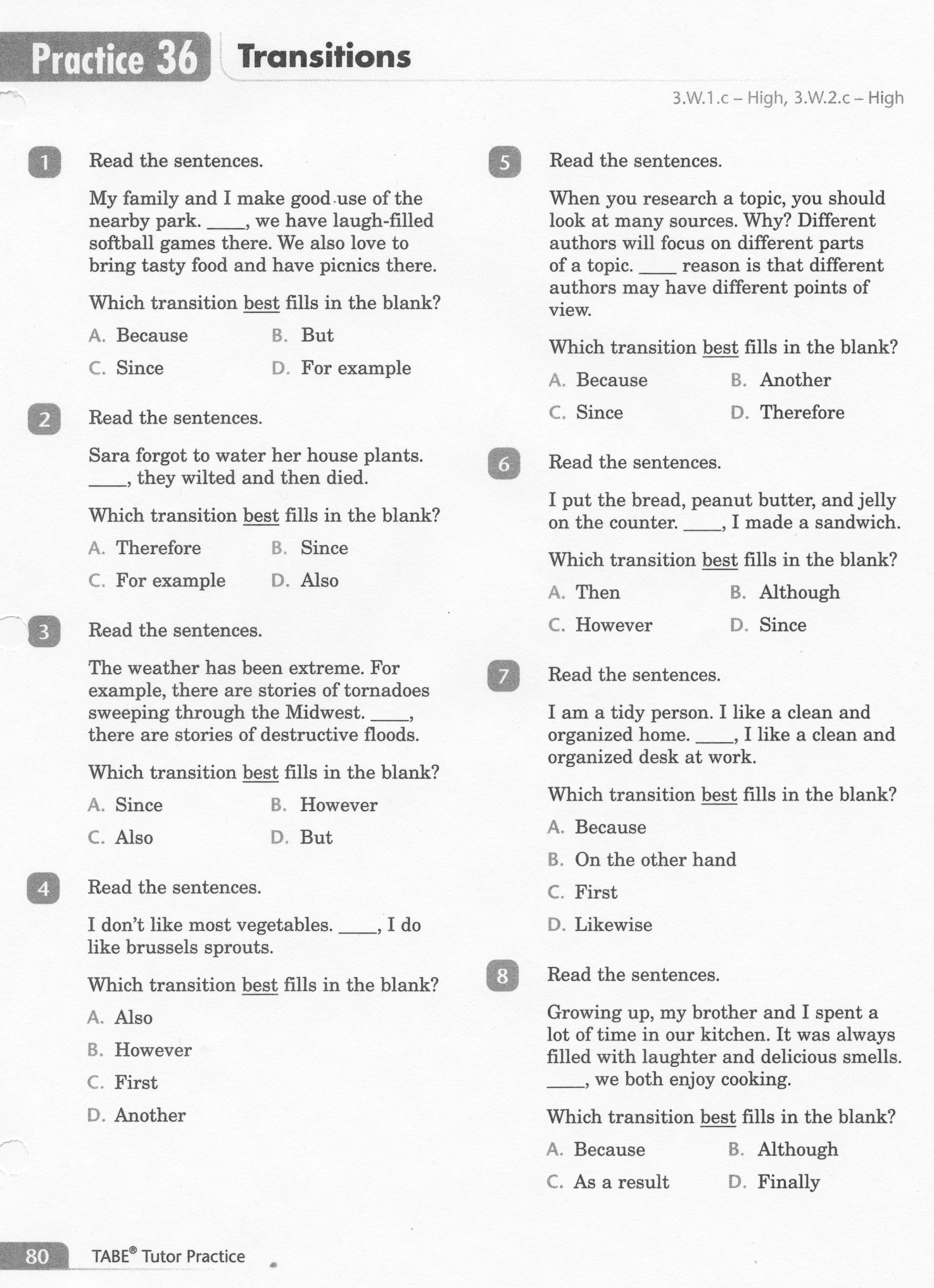 4
ELA-E-36 Transitions
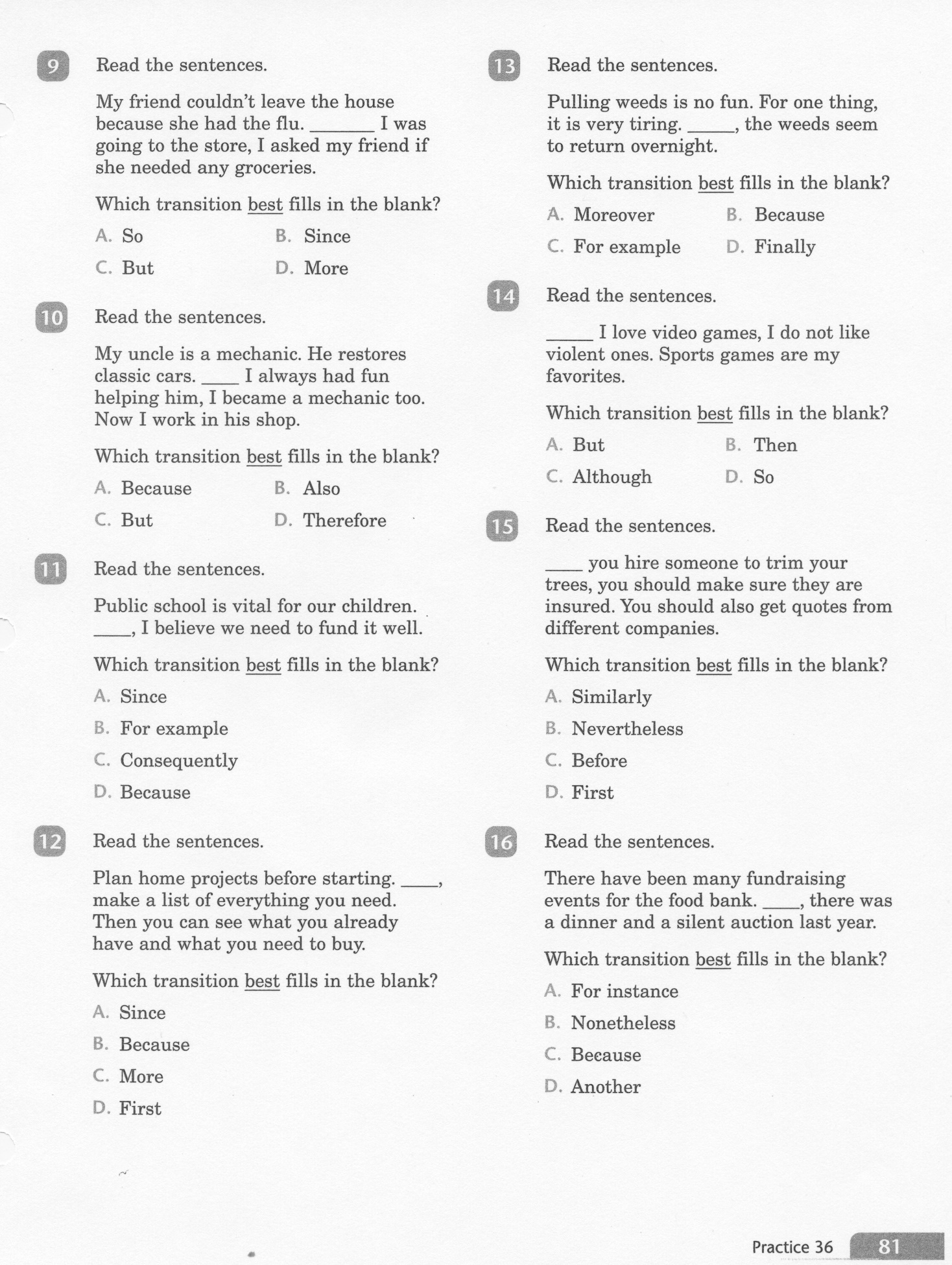 5
ELA-E-36 Transitions
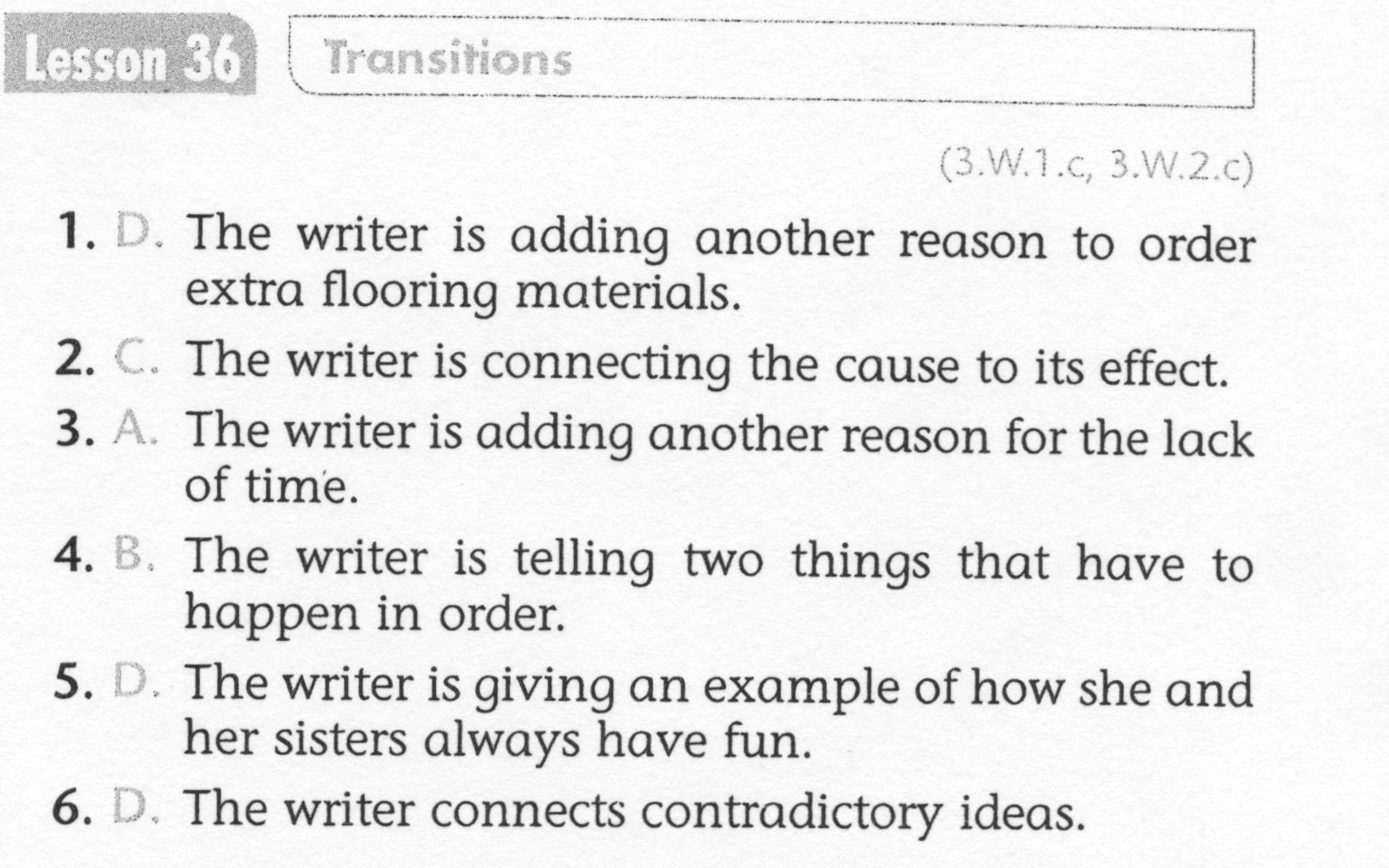 6
ELA-E-36 Transitions
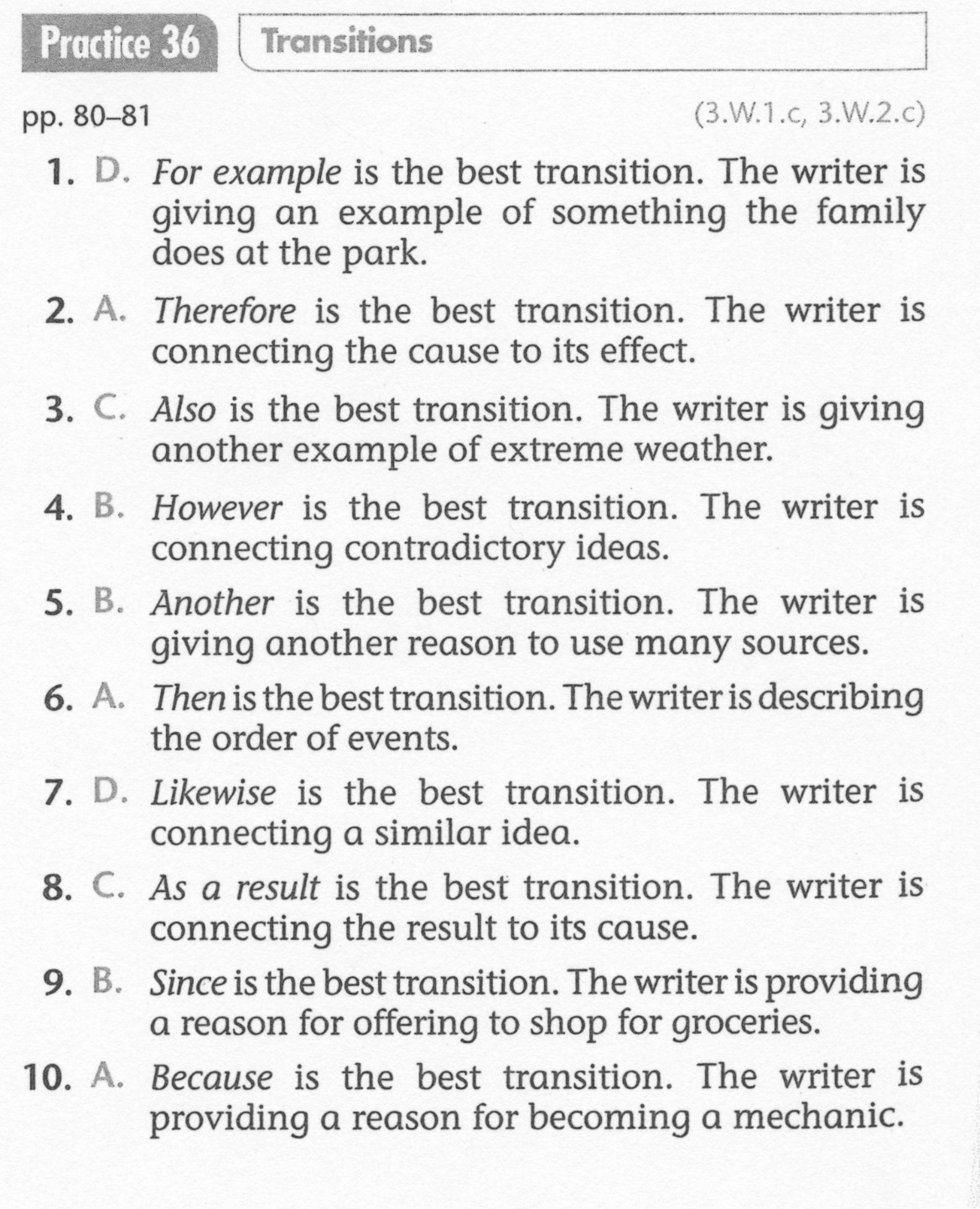 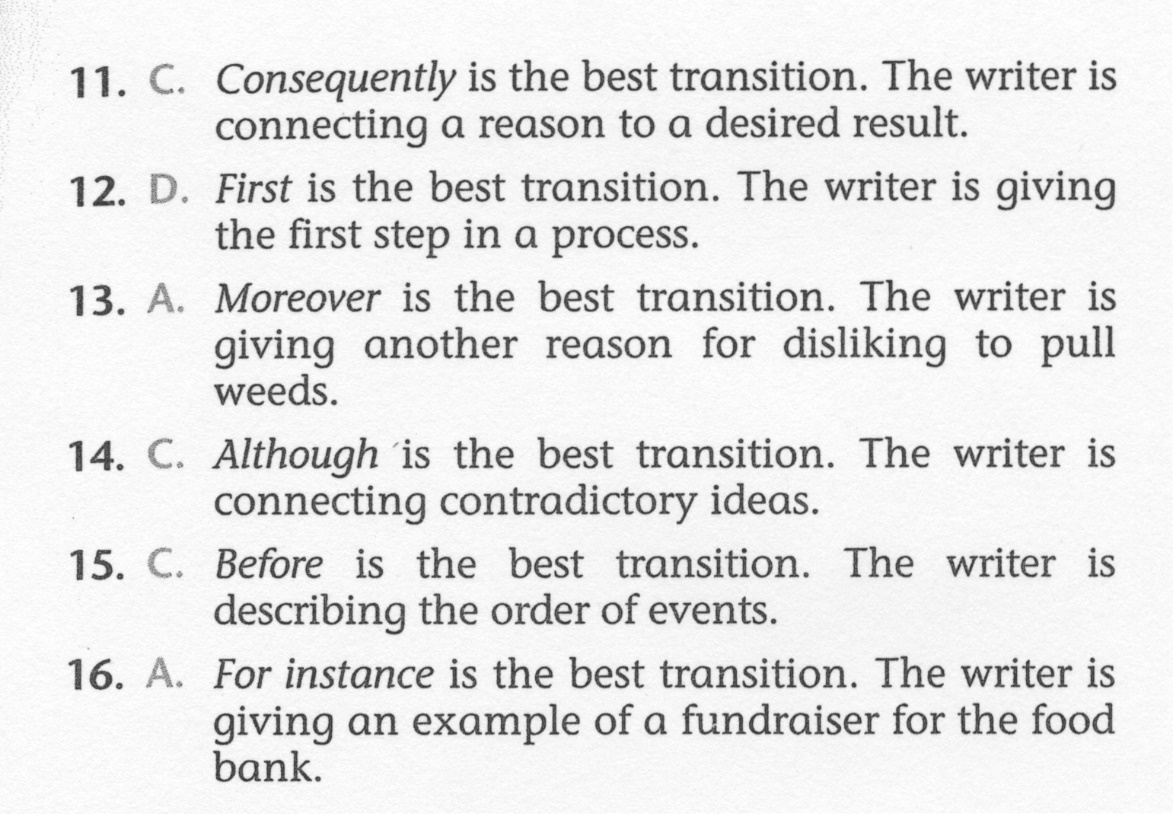 7